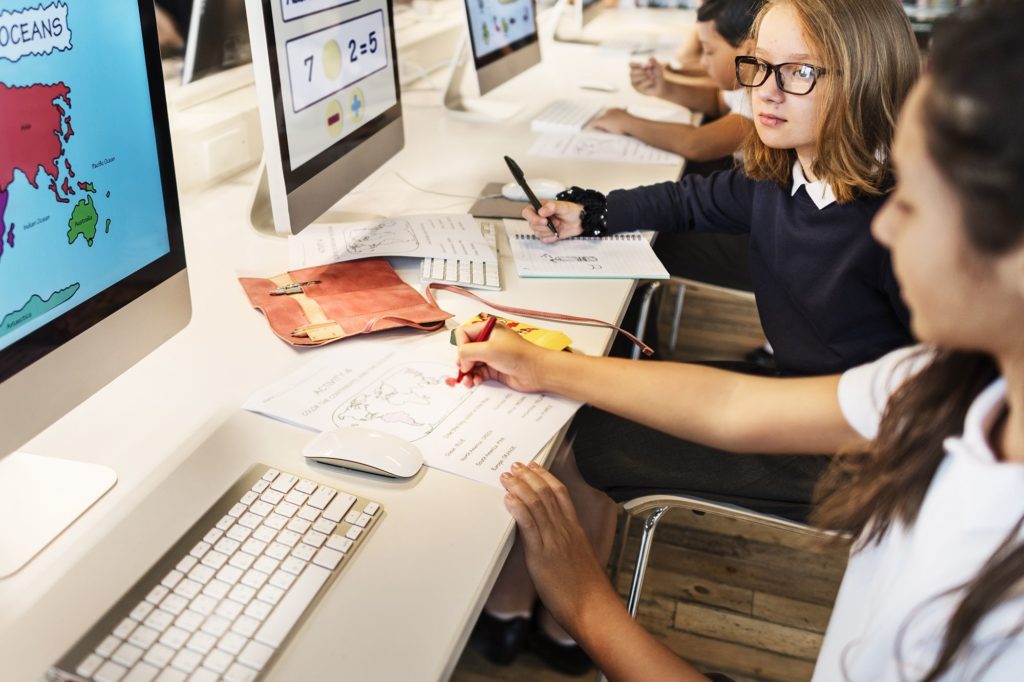 Workshop i TEMA
StedDato
Pilot digital kompetanseutvikling Sted
Se eksempel på hvordan en slik workshop kan se ut på Teams: Eksempel på samling medieproduksjon
Dette bildet av Ukjent forfatter er lisensiert under CC BY-SA-NC
bit.ly/LENKE
Her kan du laste ned presentasjonen fra dagens samling
Program for dagen
Intro 
Innføring i temaet
Pause 10 minutter
Nivådelt: Arbeid med oppgave
Avsluttende oppsummering og undersøkelse
Workshop i TEMA
Beskrivelse av program/tema
Beskrivelse av bruksområde
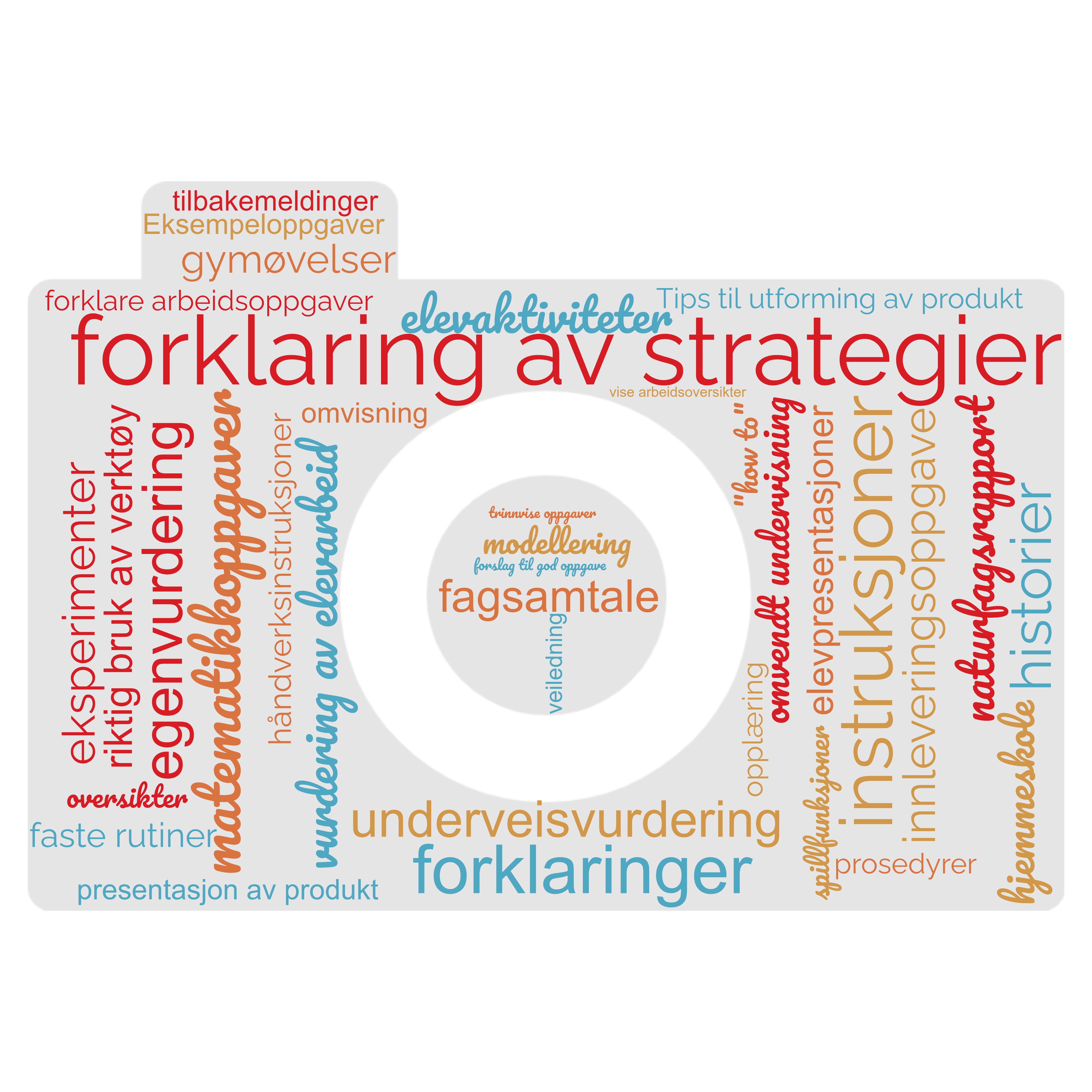 Eksempel på hvordan nytteområdet kan beskrives gjennom for eksempel en ordsky
Det vil være mulig å arbeide med samlingens tema i nivådelte oppgaver
Nivå 2
Nivå 1
For deg som har liten erfaring med digitale verktøy fra før og som ønsker tilgang til en grunnleggende innføring i skjermopptak med Microsoft Stream.

Her blir det gitt en trinnvis instruktiv oppgave.
For deg som kjenner litt til skjermopptak fra før.

Her blir det satt av mye tid til utprøving av skjermopptak.
Samlingens tema vil være nivådelt
Nivå 1
Nivå 2
Nivå 3
For deg som har liten erfaring med digitale verktøy fra før og som ønsker tilgang til en grunnleggende innføring i skjermopptak med Microsoft Stream.

Her blir det gitt en trinnvis instruktiv oppgave.
For deg som kjenner litt til skjermopptak fra før. Her vil vi se nærmere på OBS Studio.

Her blir det satt av mye tid til utprøving av skjermopptak.
For deg som har mye erfaring med digitale verktøy. 

Her blir det gitt en åpen oppgave.
Vi deler oss i to rom
Rom 1:
Microsoft Stream
Rom 2:
OBS Studio
Nivå 1
Nivå 2
Nivå 3
TEMA
HVA: beskrivelse av tema

HVORDAN:
Beskrivelse av program(mer) som skal brukes i dag
HVORFOR: 
Beskrivelse av hvorfor dette kan være nyttig å bruke i eget arbeid
[Speaker Notes: HVA
HVORFORHVORDANEKSEMPLER(Maria utarbeider)]
Innføring i TEMA
Trinnvis innføring i verktøy(ene) gjennom så mange lysbilder som nødvendig. Fint for deltakere å ha etterpå, selv om du kanskje velger å  gå gjennom stoffet "live"
Tilhørerengasjement
Diskusjonsoppgaver
Dilemmaer 
Caser
Eksempler på undervisningsopplegg
Navn på fag

Overskrift undervisningsopplegg
Mål med timen: 


Oppgave:
Forklaring av hva elevene skal gjøre

Kompetansemål:
Fra LK20
Navn på fag

Overskrift undervisningsopplegg
Mål med timen: 


Oppgave:
Forklaring av hva elevene skal gjøre

Kompetansemål:
Fra LK20
[Speaker Notes: - Stille opp og forklare beregninger og fremgangsmåter

- Bruke digitale verktøy til å presentere]
Nivå 1
Oppgave nivå 1
Trinnvis oppgave med konkrete steg for gjennomføring til nivå 1
[Speaker Notes: []
Nivå 2
Trinnvis innføring i verktøy(ene) gjennom så mange lysbilder som nødvendig. Fint for deltakere å ha etterpå, selv om du kanskje velger å  gå gjennom stoffet "live"
Nivå 2
Oppgave nivå 2
En mer åpen oppgave for de som er noe sikrere på stoffet/eller som har gått gjennom oppgaven på nivå 1 og har fått det til
Nivå 3
Undersøkelse - Hva syntes du om samlingen i dag?
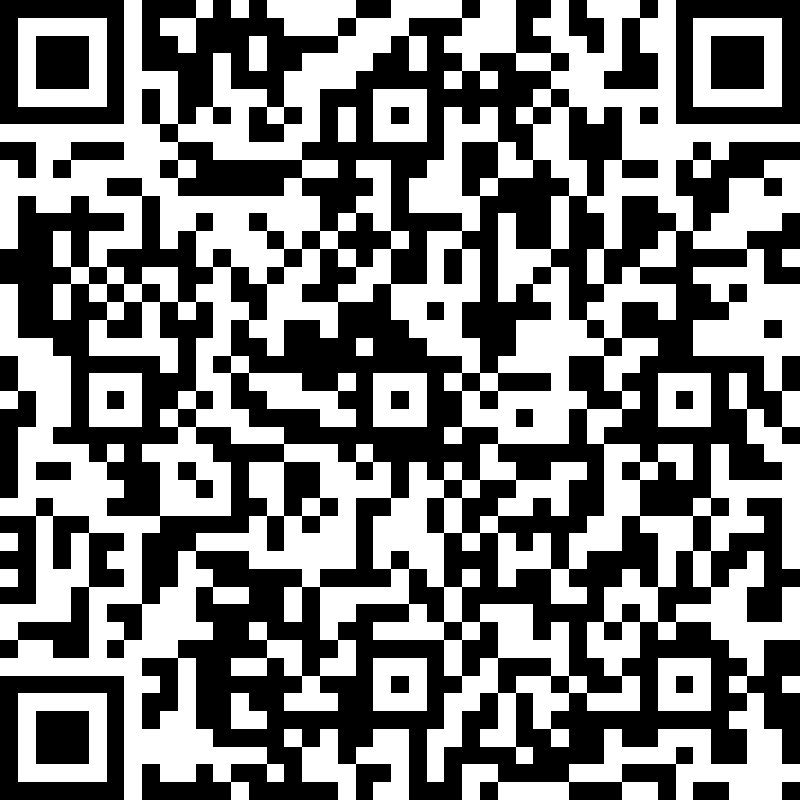 Bit.ly/lenketilundersøkelse
Skriv inn lenken eller bruk Qr-koden

Lag en undersøkelse i Microsoft Forms eller Google skjemaer, for eksempel
Nivå 3
Oppgave Nivå 3
Del 1:
Ta en del av fagstoffet ditt og produsere formidlende mediainnhold om dette temaet som elevene kan få tilgang til.
Del 2:
Lag et undervisningsopplegg der elevene skal lage sitt eget medieprodukt (lekse/vurderingssituasjon) og levere dette inn.
Vel hjem!